Tschechien
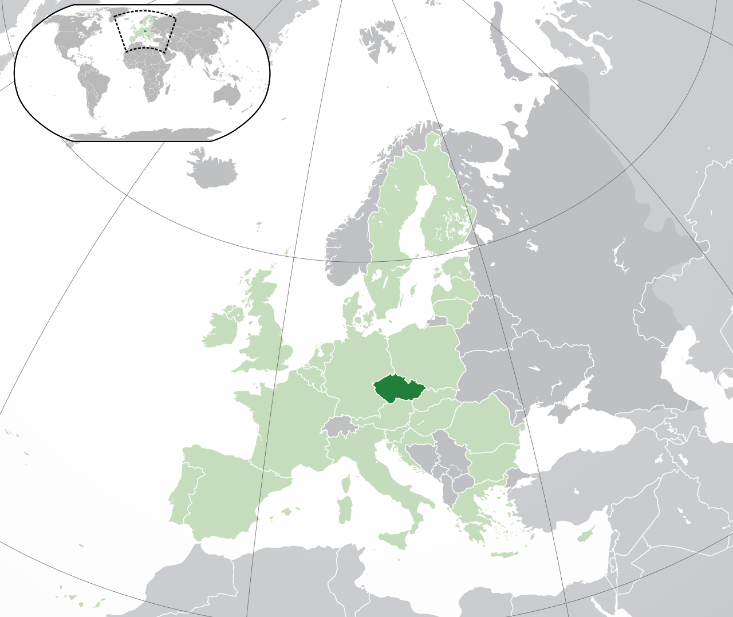 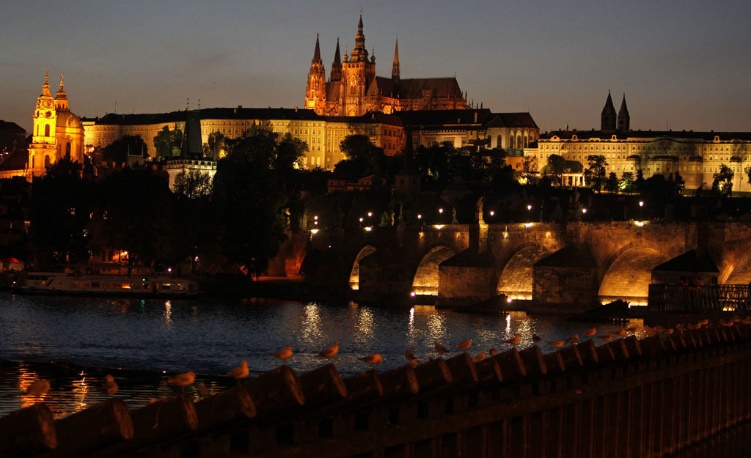 Tschechien
Die Hauptstadt der Tschechischen Republik ist Prag
Tschechisch hat 10.000.000 Einwohner
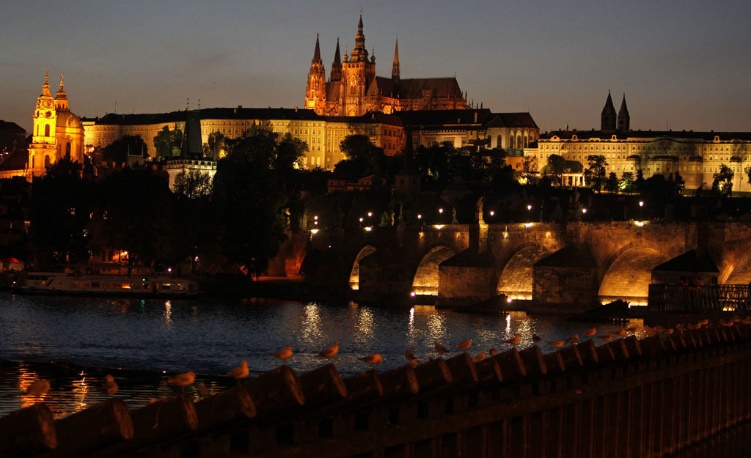 Tschechien
Die bekannteste tschechische burg ist Karlštejn
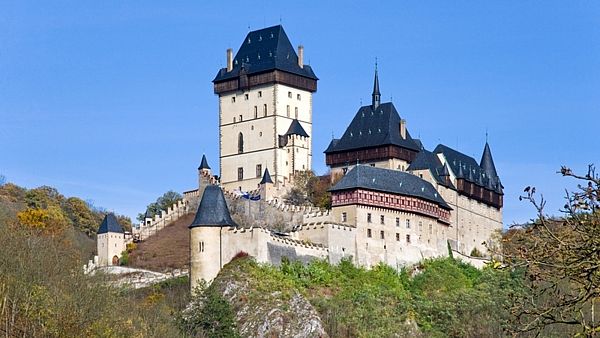 Karel IV
Kaiser und könig
gründer der prager universität
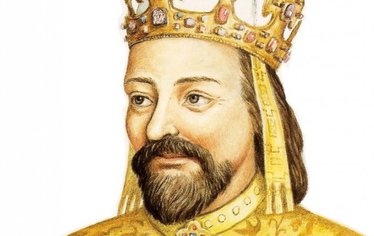 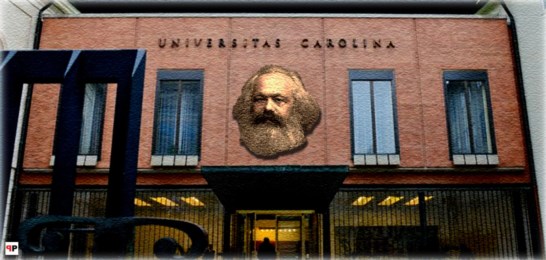 Skoda
Skoda ist der größte tschechische Automobilhersteller
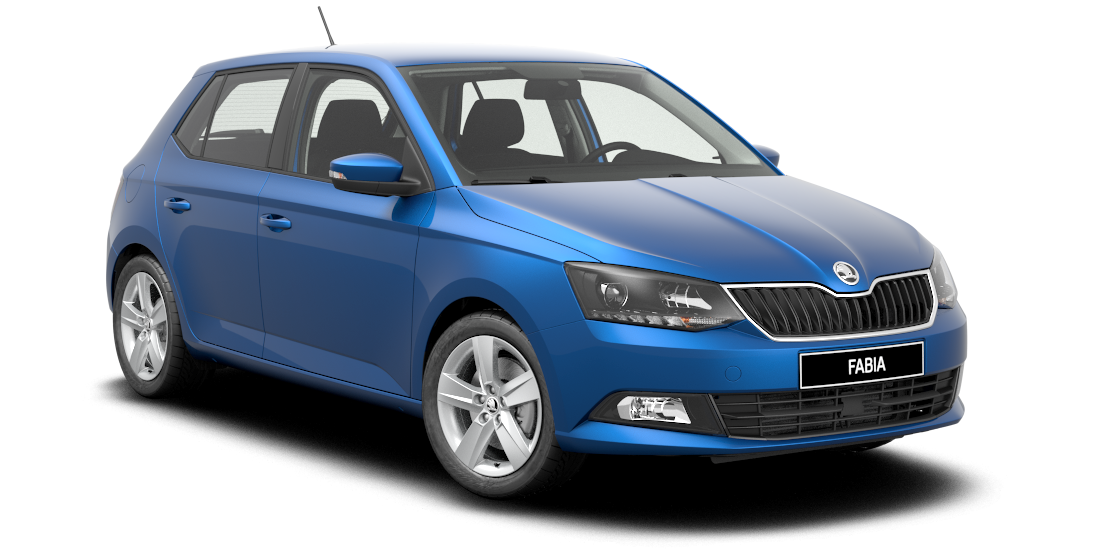